Dansville Police Department Police Reform 2020-2021
June 2020:
Executive Order No. 203:
New York State Police Reform and Reinvention Collaborative Plan
Dansville Police Department Mission Statement
The mission of the Dansville Police Department is to maximize the quality of life of the citizens of the village we serve; to uphold the law fairly and firmly; to prevent crime; to pursue and bring justice to those who violate the law; to keep the peace in the village; to protect and help all people in the Village of Dansville; to do all this with integrity, common sense, and sound judgment.
We will strive to provide the best service we can in meeting the needs of this growing Village.
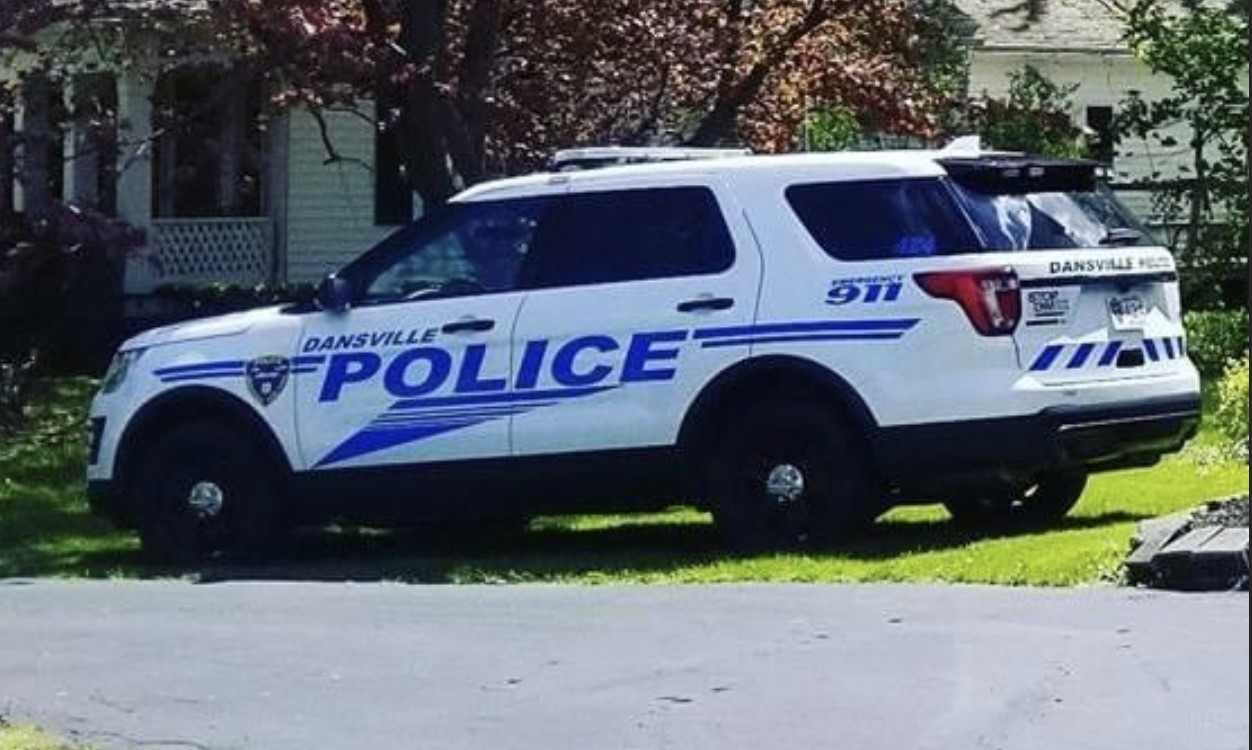 Table of Contents:
I. Introduction
Department Profile
Municipality Demographics
Agency Demographics

II. Reform & Reinvention Collaboration Process
Collaborative Approach
Opt-in Partners
Team Leadership
Process Implementation Approach & Timeline
Table of Contents:
III. Public Participation & Feedback Channels
Community Stakeholder Groups
Listening Sessions
Surveys

IV. Dansville Police Department  Police Reform Plan
New York State Mandates
Dansville Police Department Reforms
Table of Contents:
IV. Dansville Police Department  Police Reform Plan
New York State Mandates
Dansville Police Department Resolution on Police Reform
NYS Executive Order No. 203
On June 12, 2020, Governor A. Cuomo issued an executive order directing municipalities that employ police officers to actively engage stakeholders in the local community and develop locally approved plans for the strategies, policies and In accordance with this order, the Dansville Police Department created a process to enact police reform plans.
Introduction: Department Profile
Municipality: Village of Dansville
Law Enforcement Agency: Dansville Police Department 
Village of Dansville Executive Officer: Peter Vogt, Village Mayor
Dansville Police Department: Sergeant Shannon D. Griese
Introduction: Municipality Demographics
According to the United States Census Bureau, the village of Dansville has a total area of 2.6 square miles and all of it recorded as land. The village sits in a glacially formed valley, common throughout western New York. The Canaseraga Creek flows northward just west of the village limits; it is a tributary of the Genesee River. Interstate 390, New York State Route 36, New York State Route 63, New York State Route 256, and New York State Route 436 pass through the village. It is bordered to the northwest by the unincorporated community of Cumminsville. Geneseo, the Livingston county seat, is 18 miles to the northwest, Hornell is 17 miles to the south, Corning is 51 miles to the southeast, and Rochester is 44 to 53 miles to the north, depending on which highway one takes. Stony Brook State Park, with waterfalls, hiking, and swimming, is 3 miles south of the village.
As of the census of 2000, there were 4,832 people, 1,976 households, and 1,246 families residing in the village. The population density was 2,042.4 people per square mile. There were 2,090 housing units at an average density of 883.4 per square mile. The racial makeup of the village was 95.78% White, 1.26% African American, 0.23% Native American, 0.66% Asian, 1.30% from other races, and 0.77% from two or more races. Hispanic or Latino of any race were 2.07% of the population.
Introduction: Municipality Demographics
In the village, the population was spread out, with 26.7% under the age of 18, 8.7% from 18 to 24, 27.5% from 25 to 44, 21.3% from 45 to 64, and 15.7% who were 65 years of age or older. The median age was 37 years. For every 100 females, there were 90.1 males. For every 100 females age 18 and over, there were 86.2 males.
The median income for a household in the village was $32,903, and the median income for a family was $41,519. Males had a median income of $31,699 versus $25,256 for females. The per capita income for the village was $15,994. About 12.3% of families and 17.0% of the population were below the poverty line, including 17.3% of those under age 18 and 11.7% of those age 65 or over.
Introduction: Agency Demographics
The Dansville Police Department consists of 12 employees:
0-1 Police Chief 
1-1 Sergeant 
4-6 Full Time Officers
6-10 Part Time Officers 
1-2 Civilian Clerks 
Males, 9 Caucasian , Females 3 Caucasian
Reform & Reinvention Collaboration Process : Collaboration Opt – in Approach
The Dansville Police department worked with an opt-in approach with a variety of agencies, companies and village residents
Opt – in Agency Partners:
Village of Dansville Board					
Dansville Police Department
Livingston County District Attorneys Office
Livingston County Public Defenders Office
Business Owners
Clergy Members
Health Care Workers
Private Attorneys
Village Residents 
Youth Member
Reform & Reinvention Collaboration Process : Team Leadership
Team Members:
Peter Vogt, Village of Dansville Mayor
Shannon Griese, Dansville Police Department Sergeant
Larry Burley, Council 82 Union President (Dansville Police Department) 
Greg McCaffrey, Livingston County District Attorney
Lindsay Quintilone, Livingston County Public Defenders Office
Jenni Leuzzi, Business Owner
Derek Wadsworth, Clergy Member
Lou Colella, Private Attorney
Sherry Innocent, Health Care Worker
Jane Schryver, Village Resident
Paul Hoffman, Village Resident
Larry Brockington, Village Resident
Makayla Cox, Youth Member
Process Implementation Approach & Timeline Phase 1 (November-December)
Objectives:
Ensure that scope of review is determined by PRC members of the public, not
     village officials
Ensure confidentiality and candid dialogue
Ensure productive and efficient collaboration
Provide a foundation for broader community discourse in Phase Two

Actions:
Establish initial scope of review 
Develop preliminary findings and recommendations
Release preliminary findings and recommendations to the community
Organize necessary documentation to support community forums in Phase Two
Process Implementation Approach & Timeline Phase 2 (January- February 2021)
Objectives:
Shared understanding of existing local systems (governance structure,
      policies, practices, systems of accountability and responsibility, etc.)
Allow for public participation in identifying gaps and proposing solutions
Invite community partners (nonprofits, businesses, individuals)
Transition responsibility from public to Village Board of Trustees

Actions:
Share preliminary findings and recommendations
Confirm (or expand) scope of review
Identify areas that require community and individual action (If any are needed) 
Identify areas that require action from the Village Board (If any are needed)
Process Implementation Approach & Timeline Phase 3  (February-March 2021)
Objectives:
Ensure the Village Board can process with understanding of residents’ desires
Ensure clarity of purpose for Village’s action plan
Promote community commitment to racial equity

Actions:
Prioritize key policies changes (If any are needed)
Identify necessary budget adjustments
Establish timelines for implementation
Release draft action plan and invite further feedback from public
Ratify action plan by April 2021
Public Participation & Feedback Channels: Community Stakeholder Groups
Community Team Members: (13 key stakeholder participants)
 Dansville Police Department
 Dansville and Livingston County Elected & Appointed Officials
 Representatives from Dansville Nonprofit Organizations, Healthcare Organizations, Clergy, Businesses and youth members,
 Citizens who represent marginalized populations
Public Participation & Feedback Channels: Listening Sessions
Conducted in person and advertised on social media and website

 2 Public Sessions open to all Village of Dansville Residents

 6 Private in person workshop sessions were held
Public Participation & Feedback Channels: General Public Survey:
22 survey questions for all village residents with 84 participant responses

12 survey questions for all Dansville School District Students with 348 participant responses

Results posted for public viewing on social media and local website
Dansville Police Department Reform Plan
The reform plan, in accordance with public feedback and the executive order requirements consists of five primary themes:
 NYS Mandated Changes
 Equality and Social Justice
 Transparency and Accountability
 Community Relations
 Department Operations 

 Update Department Policies and Procedures yearly

 Yearly updated and refresher training for all officers
DPD Reform Plan Community Relations
DPD Reform Plan Community Relations  II
Completion
Category
Reform Item
Description
Reform Action
Timeline
Transparency &
Sept
-
202
2
TA
-
1
. Reduce
Identify key behaviors & causes that
1. Train field training officers to
Accountability
Personnel Complaints
may drive citizens to
complain about
review complaints and determine
& Adopt Reporting
officers and incorporate these
needed focus areas & changes in
Method
findings into trainings.
trainings
& Tracking
Jan
-
2022
Work to align village agencies to
2.
Establish a standardized personnel
adopt a
standardized personnel
complaint process
Village
-
wide
complaint process. Develop a
3.
Develop a Village
-
wide tracking
Village
-
wide tracking system of
Jan
-
2022
system to assist in identifying training
complaints.
needs.
Transparency &
TA
-
2
. Increase
Ensure better and timely citizen
Jan
-
2021
1.
Add annual report data fields in
Accountability
transparency of Use
access to use of force data and
current system
for:
of Force Incidents
personnel complaint incidents and
a)
Use of Force (type & frequency)
& Personnel
outcomes. Modify current DPD
b)
Personnel Complaints
and
Complaints
software systems to better collect
adjudications
and track this data.
Transparency &
TA
-
3
. Publish Job
Make job descriptions and
1. Post job descriptions of DPD
May
-
2021
Accountability
Descriptions and
performance process more readily
personnel (Chief,
Sergeant, Officers)
Annual Performance
available to improve transparency.
and performance appraisal document
Appraisal Process
on DPD website.
DPD Reform Plan Transparency & Accountability
DPD Reform Plan Transparency & Accountability II
Completion
Category
Reform Item
Description
Reform Action
Timeline
Operational
OPR
-
1. Initiate
Allow citizens & officers to submit
Oct
-
202
1
1. Establish a process for citizens and/or
Policies &
Anonymous Quality
feedback via website to the
Village of
officers to engage with the Village of Dansville
Procedures
Assurance Feedback
Dansville. This could be positive or
website anonymously notify Village officials of
Channels
negative
positive or unsatisfactory behavior of
personnel.
Operational
OPR
-
2. Pursue
Assess current policy and procedures
Nov
-
2023
1.
Conduct a comprehensive review of
current
Policies &
NYS DCJS Law
to determine areas of non
-
compliance
DPD policies against these state level standards
Procedures
Enforcement
in order to meet NYS DCJS Law
to identify gaps and attain NYS accreditation.
Accreditation
(LEAP)
Enforcement Accreditation standards.
DPD Reform Plan Operational Policies &        	  Procedures
Resolution on Police Reform
Whereas, the Village of Dansville wishes to comply with New York State Executive Law No. 203, New York State Police Reform and Reinvention Collaboration, signed by Governor Andrew Cuomo on June 12, 2020; 
Whereas, Executive Law No. 203 states that immediate action is needed to eliminate racial inequities in policing, to modify and modernize policing strategies, policies, procedures, and practices, and to develop practices to better address the particular needs of communities of color to promote public safety, improve community engagement, and foster trust; 
Whereas, government has a responsibility to ensure that all citizens are treated equally, fairly, and justly before the law;
Resolution on Police Reform
Whereas, the Village of Dansville has an operating police agency with police officers as defined under 1.20 of the criminal procedure law; 
Whereas, the Village of Dansville’s Police Department has implementation of policies and procedures that are conceptually sound and operationally effective. 
Whereas, the chief executive of the Village of Dansville has met with stakeholders in the community including membership and the leadership of the local police force; members of the community; interested non-profits and faith-based community groups; the local office of the district attorney; the public defender; and local elected officials;
Resolution on Police Reform
Whereas, the Village of Dansville has performed a review of current police force     policies, procedures, and practices, and has made modifications to improve such policies, procedures, practices, accountability and transparency for the purpose of addressing the particular needs of the Village of Dansville community and to promote community engagement to foster greater trust, fairness, and legitimacy, and to address any racial bias and disproportionate policing of communities of color; 
Whereas, the community stakeholders in order to engage the community for input on police reform created and sent out an extensive public survey to the community. This survey offered community input relative to this police reform process and the information from that public survey was used for this reform plan
Resolution on Police Reform
Whereas, the Village of Dansville has created a plan to adopt and implement the recommendations resulting from its review and consultation with the stakeholders and the community, specific needs of the Dansville Village community and general promotion of improved police and community relationships based on trust, fairness, accountability, and transparency, and which seek to reduce any racial disparities in policing;
Resolution on Police Reform
Whereas, said plan was offered for public comment to all citizens in the Village of Dansville on February 27, 2021, and after consideration of such comments was presented to the Dansville Village Board; 
Whereas, the Village of Dansville will have a policy explicitly prohibiting racial profiling by its police officers;  
Whereas, the Village of Dansville will have an evidence-based police policy to address use of force by its police officers and that use of force incidents shall be documented. The police chief or his designee will inform the Dansville Village Board of any use of force incidents within 24 hours of occurrence;
Resolution on Police Reform
Whereas, the Village of Dansville will provide annual training to its police officers, specifically consisting of anti-bias police training, de-escalation training, and use of force trainings; 
Whereas, the Village of Dansville will use evidence-based police policies, strategies, and guidelines disseminated by the New York Municipal Police Training Council and the standards promulgated by the New York State Law Enforcement Accreditation Program; 
Whereas, the Village of Dansville will annually review its police force policies, procedures, and practices to make adjustments as needed; 
Whereas, the Village of Dansville will continue to meet with members of the community to address policing concerns to foster greater trust, fairness, accountability, and transparency through a commitment to making police policies readily accessible to the community
Resolution on Police Reform
Whereas, the Village of Dansville received input from the public survey to enhance community engagement by using foot patrols and coffee with the chief; 
Whereas, through our community stakeholder meetings and input gleaned from the community survey, it is evident that there is a tremendous need to have mental health counselors immediately available to respond with our local law enforcement when individuals are having a mental health crisis. This non-legal burden is currently being placed on our local law enforcement officers. Due to our limited financial resources, the Village of Dansville cannot hire full-time counselors ourselves and seeks assistance from New York State to help accomplish this goal. The Village of Dansville is also looking at opportunities to work with other municipalities in Livingston County to provide this service to our wider community.